KAKO IZRADITI PLAKAT?
Pripremila: Vesna Seletković, knjižničarka
SIGURNO STE SE NEKAD ZAPITALI KAKO IZRADITI PLAKAT?
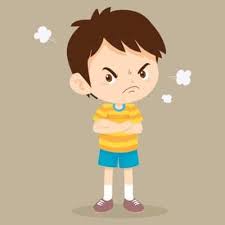 Ako jeste, ovdje ćete pronaći jednostavan plan izrade plakata, a da pritom ne morate tražiti pomoć roditelja, starije braće, sestara ili čak i susjeda!
KREDNIMO REDOM!
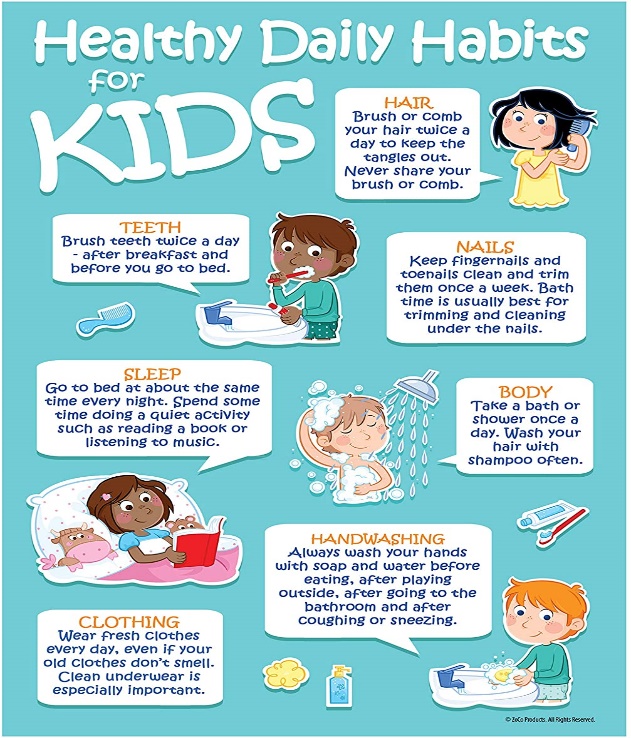 Sigurna sam da ćete uspješno prevesti ovaj plakat!
Što je plakat?
„Plakat je veliki tiskani oglas ili objava na javnom mjestu, likovno izveden tako da privuče pažnju.“ (Veliki školski leksikon, 2003. Školska knjiga, Zagreb)

„Plakati su slikovno-tekstualne obavijesti izložene na javnim mjestima“ (Hrvatska opća enciklopedija)
Karakteristike plakata
ČITLJIVOST - naslov bi se trebao vidjeti najmanje s 2 m, a podnaslov s 1,5m, slova: Times New Roman, Arial, Helvetica, za pisanje teksta najbolje koristiti mala tiskana slova, ne preporučuje se korištenje različitih tipova slova

PREGLEDNOST - tema plakata mora biti sistematično obrađena i treba imati: uvod, opis, razradu i zaključak.

DOPADLJIVOST - pravilan raspored elemenata plakata: naslov, tekst, slika, podaci o autoru…
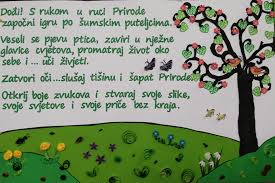 Plakat izradila učiteljica HJ Ana Penezić
Osnovni elementi plakata
NASLOV - vidljiv, zauzima središnji položaj
TEKST - obrađena tema
SLIKOVNI MATERIJAL (fotografija, crtež, grafikon…) - ispod prikaza obavezno ide objašnjenje
AUTOR - lijeva, donja strana plakata
ESTETSKI ELEMENTI - pažljiv odabir boja, kontrast tekst-podloga, obratiti pažnju na međuprostore i rubove, organizirati sadržaj na plakatu originalno, privlačno i zanimljivo.
Prije izrade plakata moram…
osmisliti detaljan plan izrade plakata
pronaći izvore informacija u kojima se nalaze podaci/informacije o zadanoj temi (knjige, pouzdani izvori na internetu…)



izdvojiti podatke/informacije koje su važne ili zanimljive i koje ću upotrijebiti u izradi plakata
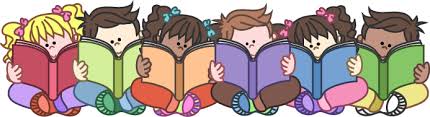 Izrada plakata
nakon prikupljanja informacija potrebno je odlučiti što ćemo staviti na plakat i kako će on izgledati: sadržaj i izgled plakata
plakat mora ispričati priču na sažet način: uvod, razrada, zaključak
tekstualne cjeline: cjelina jednog teksta ne bi trebala sadržavati više od 12 do15 redaka
Izrada plakata
pripremiti slikovni materijal (slike, crteži, grafikoni…) te kratka pojašnjenja što slikovni prikaz prikazuje
napraviti skicu (olovkom) na plakatu kako biste predvidjeli prostor za sadržaj plakata
boje su jako važne zbog privlačnosti, jasnoće i preglednosti, ali nemojte pretjerati s njima jer bi plakat mogao postati nametljiv i pretrpan
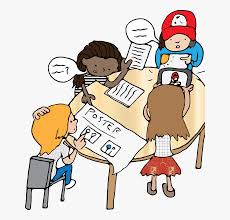 Nije bilo teško, zar ne?
Ako želiš, izradi i ti plakat i njime ukrasi zid svoje sobe! 
Temu možeš odabrati sama/sam, a kada se ponovo vratimo u školu, izložit ćemo sve plakate u našoj knjižnici!
Bit će to najveća i najljepša izložba plakata u školi!
Vaša teta knjižničarka!